ENSC BRAINIFied
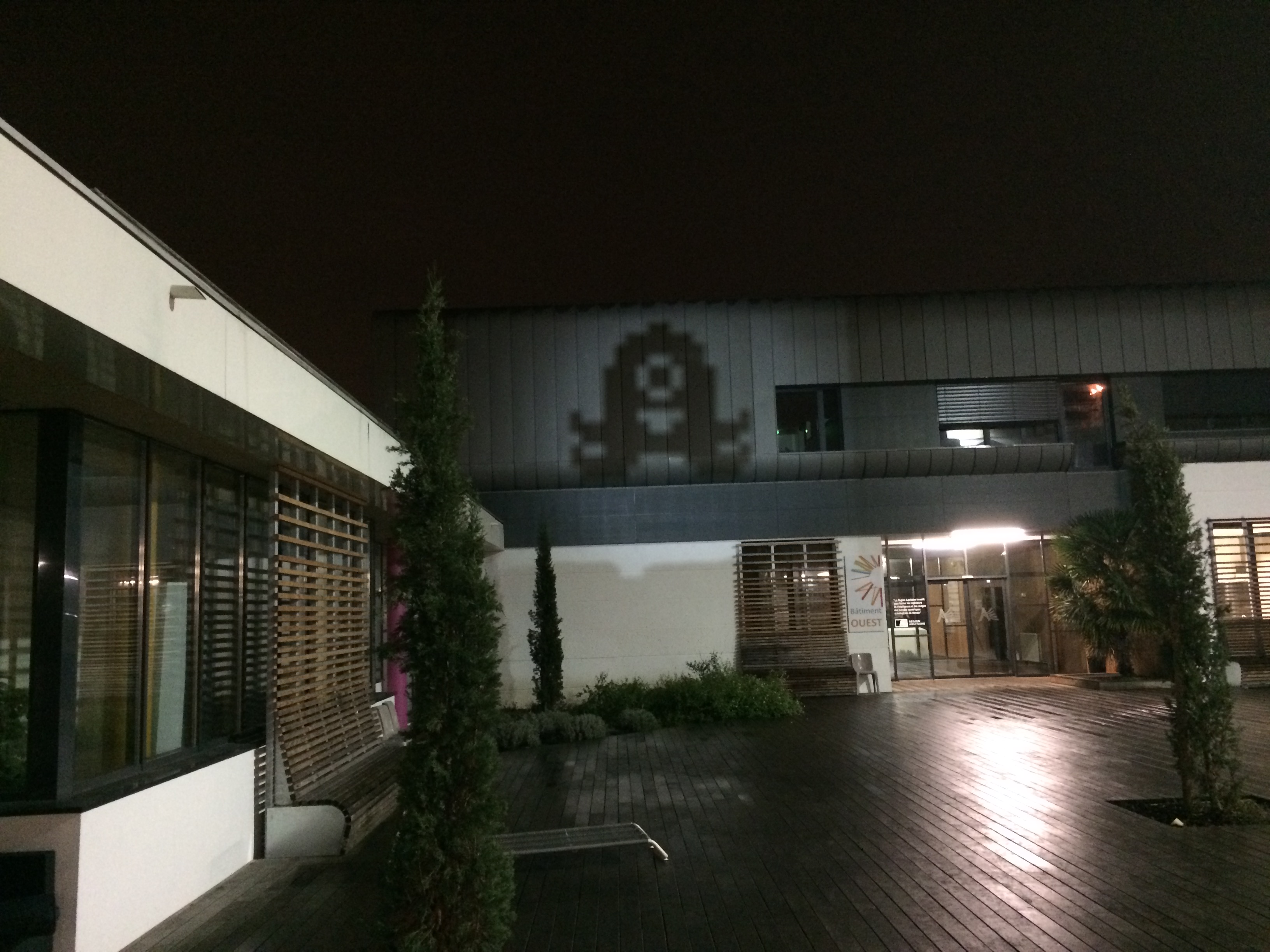 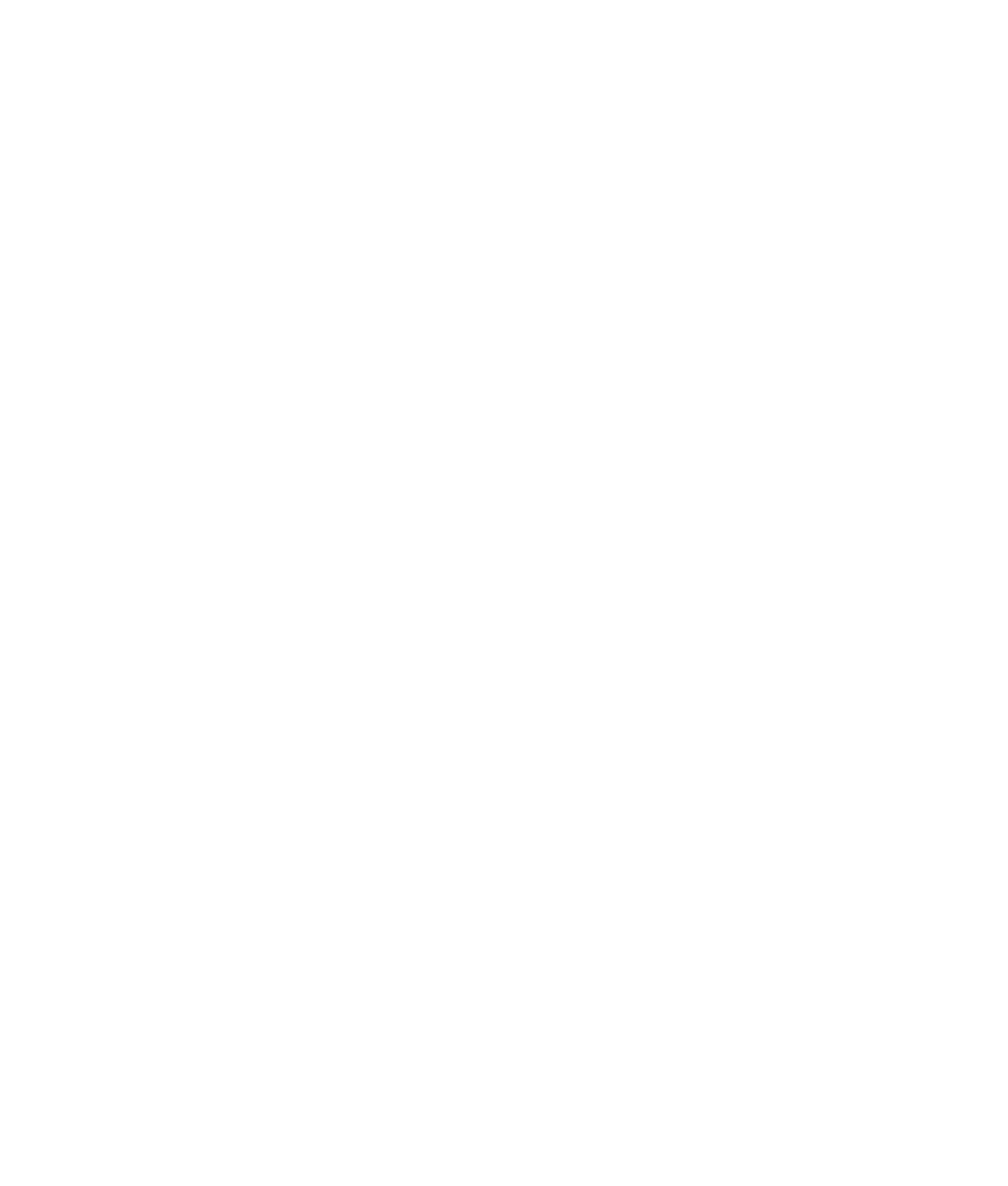 Être un « petit » e-commerçant
97%
le nombre de visiteurs qui n’achètent pas

AUDIENCE GRISE
6000 / 164200

le nombre de e-commerçants réalisant plus d’1m€ de CA /an

CONFISCATION DU TRAFIC et DU CA sur peu d’acteurs et leurs places de marché
20%
la part du coût de l’acquisition client dans le chiffre d’affaire d’un e-commerçant

COMPRENDRE EXPLOITER SON AUDIENCE
PERFORMANCE


de nombreux outils de recommandation sur le marché, dont il est difficile de mesurer l’impact réel



Transparence des moteurs de recommandation 
vs 
Débat d’experts
PILOTAGE

des outils analytics orientés sur des KPI techniques, compliqués et/ou couteux
Comprendre son e-commerce

Pas de vision sur les cycles de vente, l’efficacité de son catalogue, 
le cross sell réel, le comportement de son audience grise
30% 

des sites marchands ferment chaque année
Brainify : 1er Centre de performance pour e-commerçantSolution Saas  installée en 3 clicks
COMPRENDRE avec une solution de pilotage orientée « commerce »
Ventes
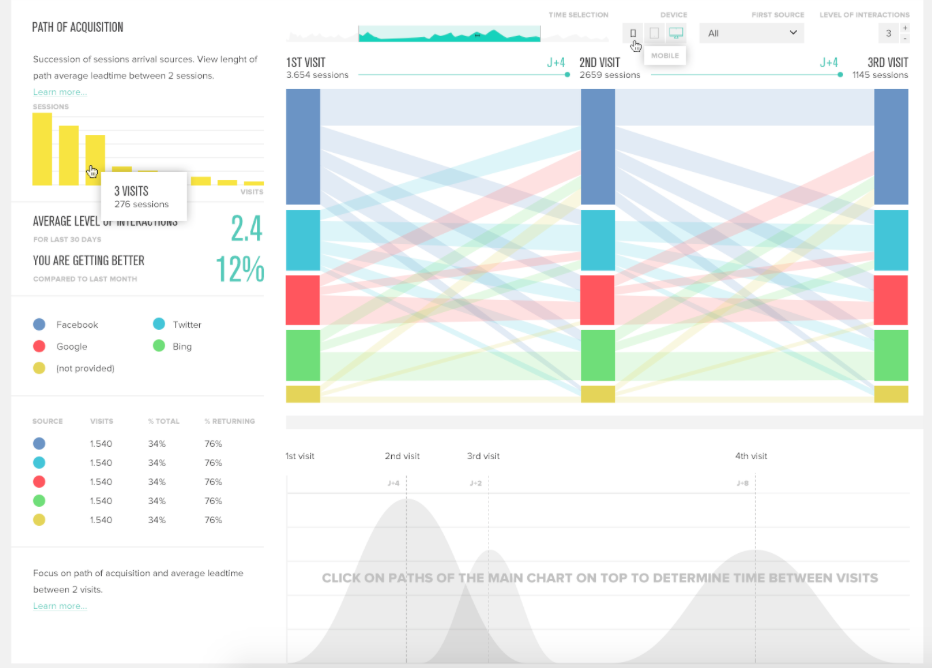 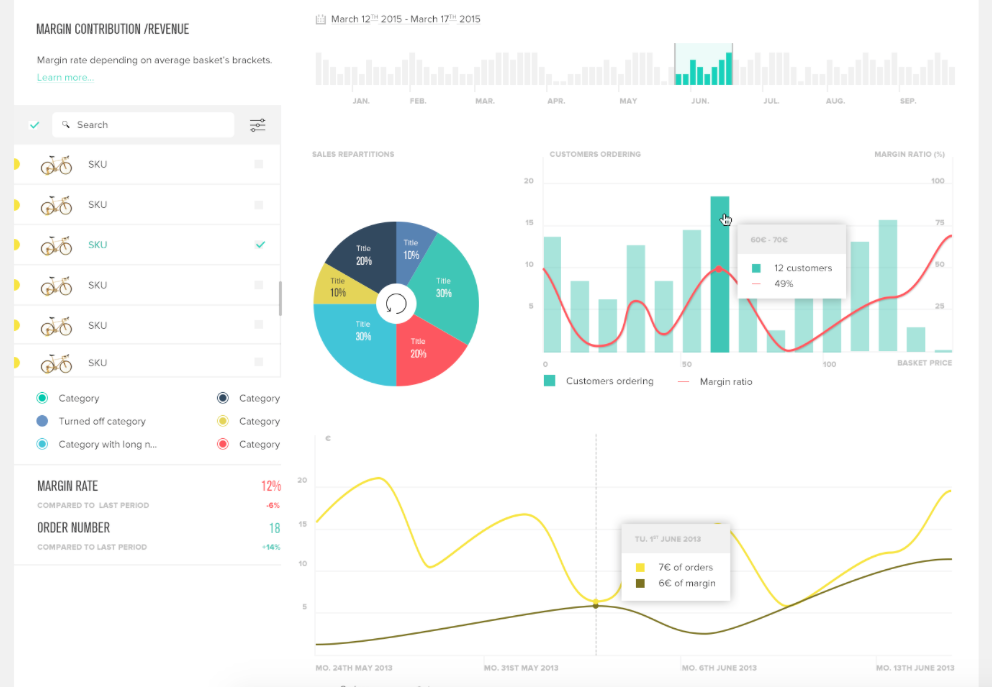 Acquisition
Sources de trafic, chemins d'acquisition, rentabilité... 
Misez sur les bons leviers et gagnez en efficacité.
Cycle de vente produit, timing  relance client, prédictif des ventes et les best seller à propulser sur les opérations commerciales
BRAINIFY ANALYTICS
Clients
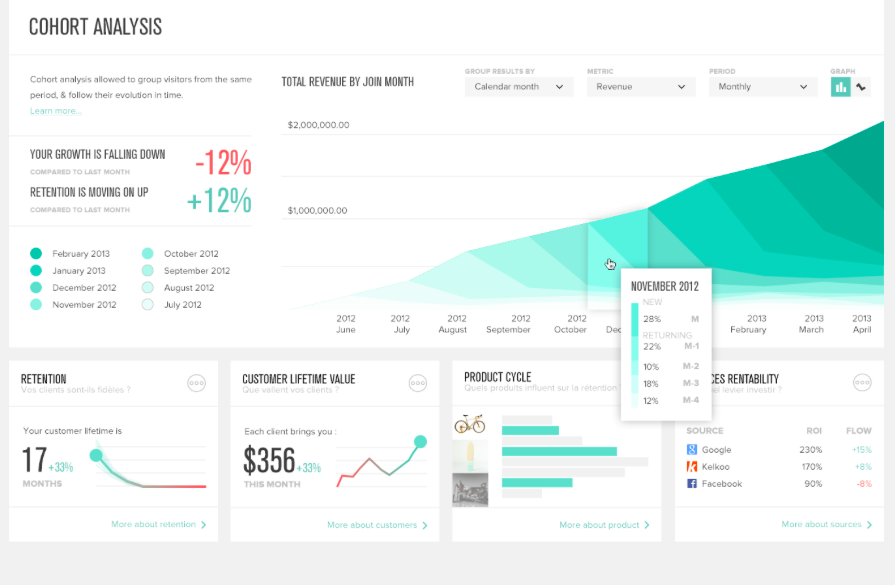 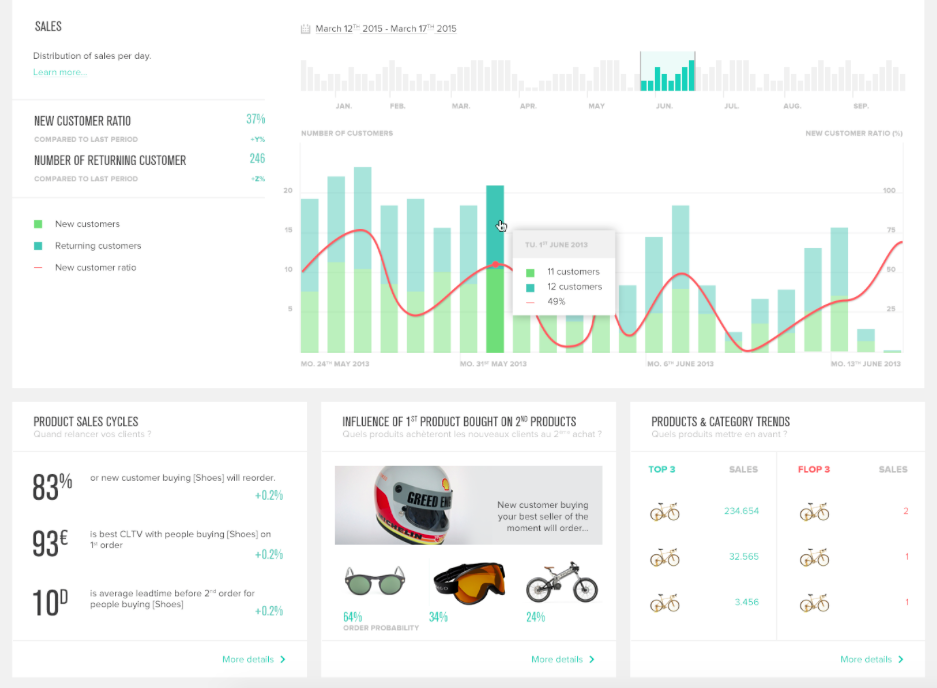 Analyse produit
Saisonnalité, produit apporteur de trafic ou influenceurs, ne passez pas à côté de vos produits ambassadeurs
CLTV, Cohortes….Recrutez les clients au bon moment et suivez leur fidélité
Pour PERFORMER avec les outils de performance du store applicatif Brainify
Store performance

Solutions tierses enrichies de nos outils de « machine learning » :
- Mailing transactionnel- Analyse SEO / Social- Gestion des avis- Landing pages optimisées
Reco. Produit

Algorithmes de détection du centre d’intérêt du visiteur grâce à l’analyse sémantique de son parcoursNos recommandations produits sont pertinentes dès la première visite
Marketing temps réel

Détection de l’état comportemental du visiteur (curieux / chasseurs de prime / stressé / ...) 
Déclenchement d’un message si pertinent selon l’état :- Réassurance- Offre prix- Invitation à garder le contact
Brainify Performance
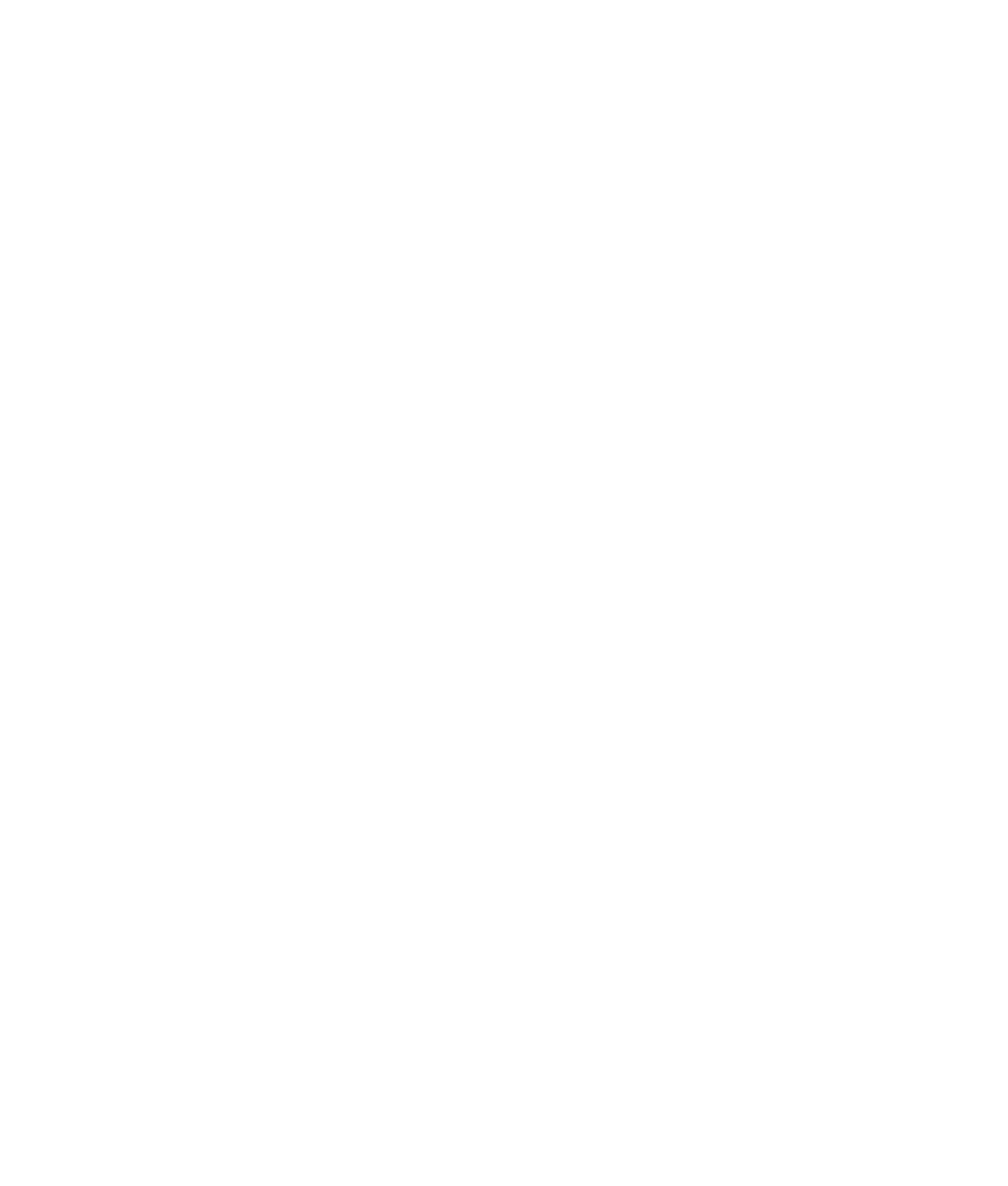 Team Brainify
Christophe Charle – e-commerce Touch
Eric Sénéchal – Président-45 ans
Resp. service .NET ESSILOR (3m€/ 20 pers.)
Directeur d’agences Web / e-commerce
Fondateur de Cdiscount 
Fondateur de MyDesign (Carrefour au Capital)
Bernard Claverie –Cognitique Touch
Sébastien Bruhat – Resp. R&D-40 ans
Management
Advisory Board
Directeur technique et Co-fondateur de « In fusio » et « News republic » (40m€ de levée de fonds)
DSI de Cdiscount (4m€ budget, 40 personnes)
Directeur de ENSC (école ingénieur groupe INP)
Référence mondiale en cognitique
Lien avec le ministère de la recherche
Aurélien Rousseau – marketing Touch
Pawel VISOR – Resp. marketing-34 ans
Fondateur de HAMalin.com
Responsable WebMarketing bivea.com, Mydesign
Co-Président de l’agence St John’s
Disruptif / Communication omni-canal
Financiers – 1m€
Equipe technique – 7 ingénieurs
Pole Analytics :
1 data scientist
1 spécialiste Big Data (Cassandra / Scala)
2 intégrateurs angular / visualisation data
Laboratoire sur l’analyse comportementale
4 ingénieurs Intelligence Artificielle (dont 1 thèse en cours)
BPI : Subvention et avance remboursable
Région Aquitaine : Subvention JEI
Friends & Family composé d’experts Bigdata Orange et BBC, Présidente société communication, …
Equipe
Soutiens
Scientifiques
ENSC, labos de recherche LabRI et IMS (Bordeaux) : dimension info, math et cognitique
Kedge Business School : dimension marketing
Brainify Lauréat I-LAB 2015 sur son innovation
Equipe market – 2 « Gourous »
1 Designer Produit & Marketing
1 Content manager
Poulpitos POWA
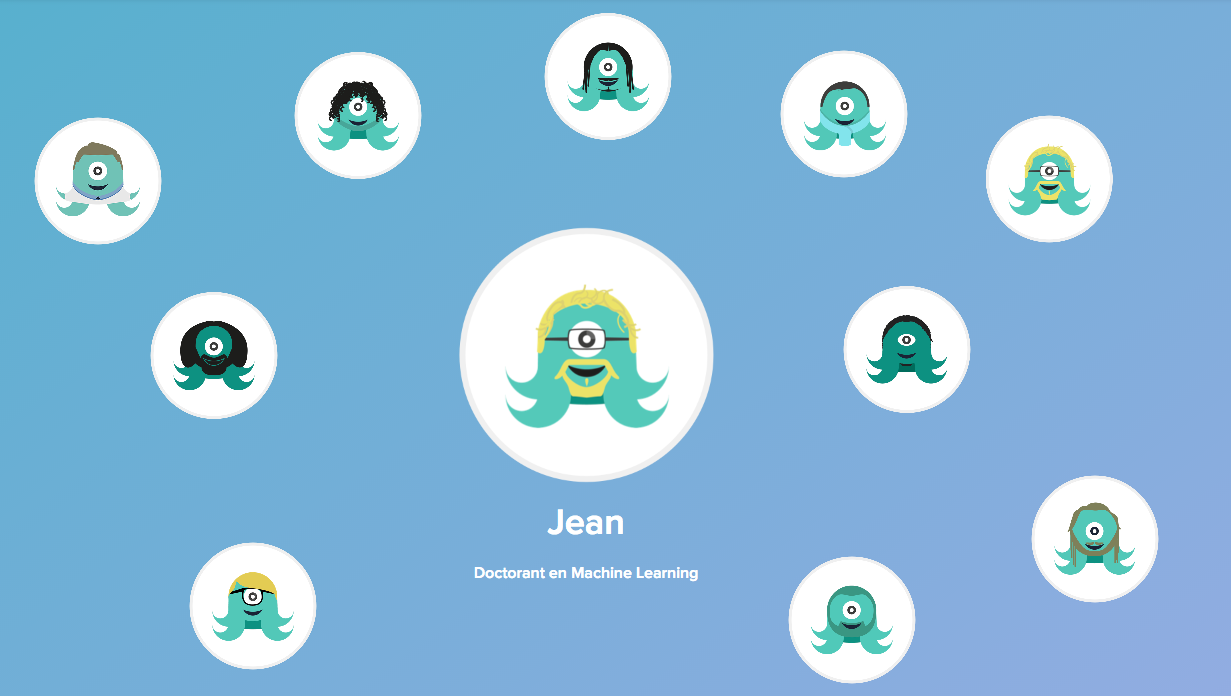